UK/ EU applicants selection process
MSc Audiology and MSc Audiology (with clinical placement) 2019-20 applicants
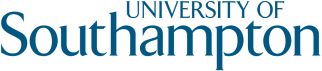 You submit your  initial application for 2019-20 entry the one-year MSc Audiology programme (even if you are interested in the two-year programme). 
The application deadline  for 201920 entry onto the two-year MSc Audiology (with clinical placement) with NHS scholarship * is 30th April 2019. If applicable, please indicate your wish to be considered for a placement in your personal statement.
The application deadline for the one-year MSc Audiology programme is 31st July 2019.
We receive your initial application and it is acceptable.
We send you two short assignments to complete. If your first assignment submission is not adequate you will be provided with feedback and the opportunity to re-submit.
If you PASS the assignments we will check if you have included a placement request in your personal statement.
If you FAIL the assignments you will not be made an offer to come and study with us.
If there is a placement request we will  contact you in May 2019 for your placement preferences.  We will also invite you to attend our  Placement Visit Day in June 2019.
If there is no placement request- We will make you an offer to study the one-year MSc Audiology programme with us.
During the Placement Visit Day in June 2019 you  will take part  in a small group task** and have an interview with  representatives of our placement providers.
If you achieve at least satisfactory in all dimensions of the group selection task** and pass the interview you will be made an offer to study the two-year MSc Audiology (with clinical placement) programme with us and receive our NHS Scholarship*. We will confirm your placement location with you by August 2019.
If you do not achieve at least satisfactory in all dimensions of the group selection task and/or do not pass the interview you will be made an offer to study the one-year MSc Audiology programme with us.
* NHS scholarship: We offer audiology placement scholarships for UK/EU residents who start the programme from 2019-20; the number is limited only by our placement capacity. The scholarships are offered in support of the UK audiology workforce and consist of a reduction in the fee for the second year of the programme (the placement year) only; they cannot be used for the first year of the programme and cannot be taken as cash. 

** Group Task: The group selection task is an activity in which a small group of applicants will discuss a professional or healthcare issue; you will be briefed about the task and shown the assessment criteria beforehand. On the day, you will be assessed on your professionalism, understanding of the important attributes and general requirements of a healthcare professional (including putting patients and families first), personal values related to healthcare work, communication skills and team-working skills. You will be independently scored by at least two members of the Admissions Team.